Автор: учитель физической культуры Храбрунова Л.В.,  
МОУ СОШ №5 п.Печенга, Мурманская обл., 2008 г.
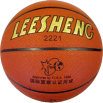 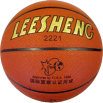 Техника баскетбола.
Броски и передача мяча в движении.
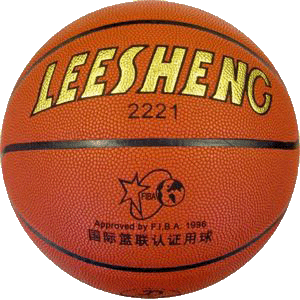 10 класс
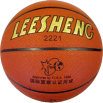 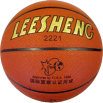 Цель урока: 

Усвоение учащимися основных умений и навыков игры баскетбол с использованием ИКТ.
Развивающий аспект
Развитие ловкости, быстроты, координационных движений. 
Развитие дыхательной, сердечно-сосудистой системы и улучшения психоэмоционального состояния (период полярной ночи).
Образовательный аспект
Совершенствование техники ловли и передачи мяча;  
Закрепление  техники бросков мяча; 
Закрепление  техники ведения, два шага бросок в кольцо в разных вариантах получения игроком. 
Обучение технике ведения мяча, выполнения бросков и   передача мяча в движении.
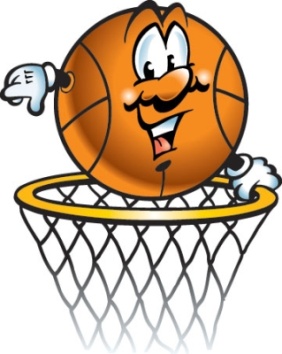 Скучно жить на свете, в игры не играя.

Игр спортивных много, есть на вкус любой.

Мы себе такую выбираем-

          Баскетбол, навеки ты для нас родной!
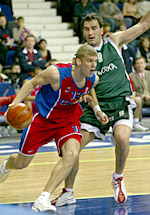 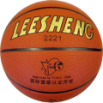 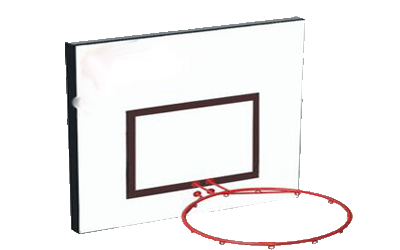 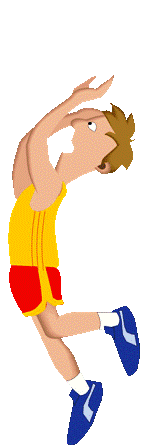 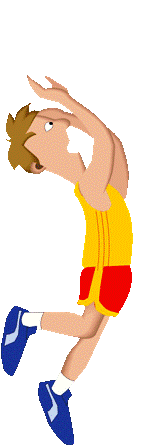 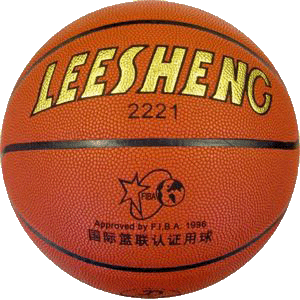 Гимнастика ума
 
Фронтальный тест 
«Баскетбол»
Кто придумал игру в баскетбол?

Джеймс Нейсмит в 1891;
Хольгер Нильсон в1898.

Что обозначает слово баскетбол?

от англ. basket – «корзина», ball- «мяч»
корзина;шар;клубок;мяч. 

   Сколько человек должно быть на площадке во время игры?

6 человек;
5 человек.
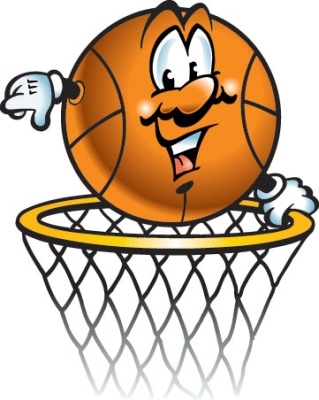 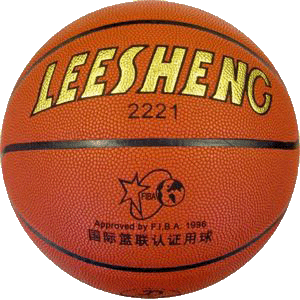 4. Сколько времени продолжается игра в баскетбол?
	
 игра состоит из 4 периодов, 
       по10 минут;
два тайма по 45 минут.

5. Когда баскетбол появился в России?

1906 году;
1897 году.

6. Что такое НБА?

НБА – национальная баскетбольная академия (США);
НБА - национальная баскетбольная ассоциация (США).
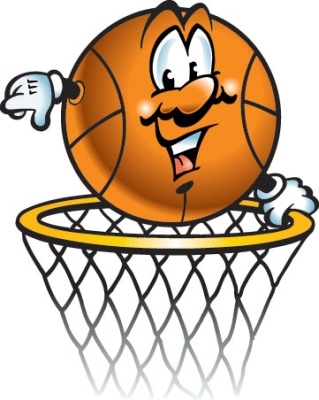 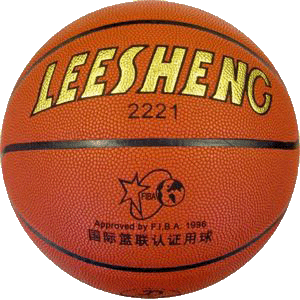 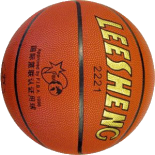 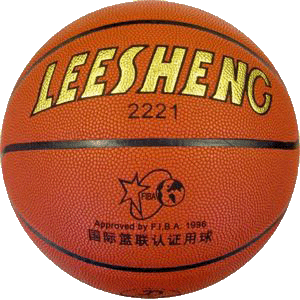 Техника баскетбола. 

Упражнения для отработки бросков и передачи мяча в движении.
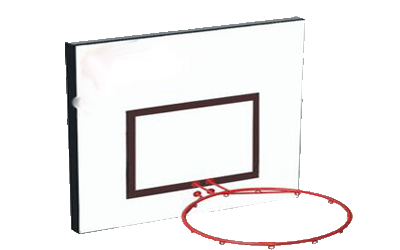 Броски и передача мяча в движении.
Скамейка под углом 45° к щиту около линии штрафного броска. Баскетболист держит мяч в руках, стоя на левой ноге, согнув правую ногу (рис 2). Он ударяет мячом о пол по другую сторону скамейки, чтобы мяч отскочил до уровня пояса, затем отталкивается левой ногой и ловит его, находясь в воздухе. Далее, приземлившись на правую ногу, игрок делает шаг левой ногой и после этого бросает мяч в кольцо.
Игрок 
с мячом.
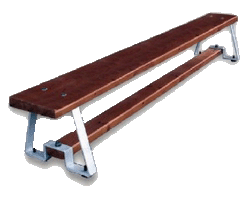 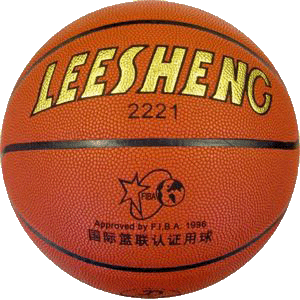 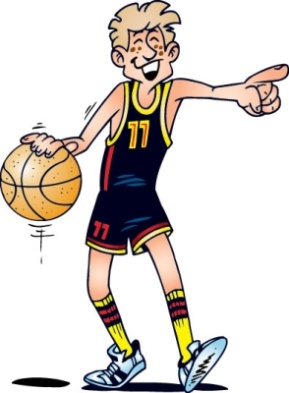 Упражнение 1.
рис. 1.
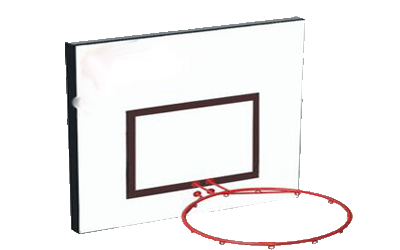 Броски и передача мяча в движении.
Повторение
упражнения!
Скамейка под углом 45° к щиту около линии штрафного броска. Баскетболист держит мяч в руках, стоя на левой ноге, согнув правую ногу. Он ударяет мячом о пол по другую сторону скамейки, чтобы мяч отскочил до уровня пояса, затем отталкивается левой ногой и ловит его, находясь в воздухе. Далее, приземлившись на правую ногу, игрок делает шаг левой ногой и после этого бросает мяч в кольцо.
Игрок 
с мячом.
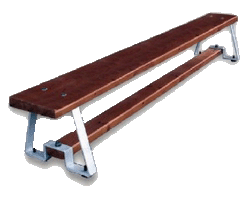 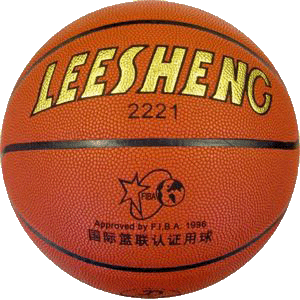 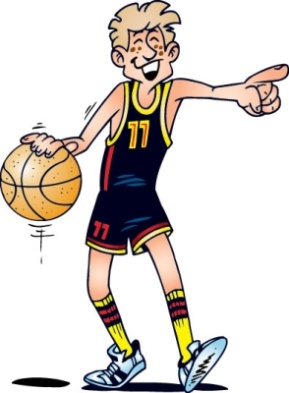 Упражнение 1.
рис. 1.
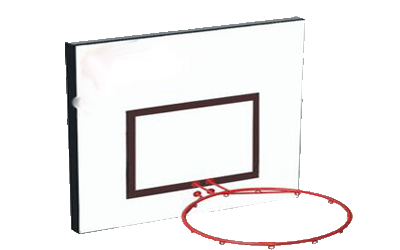 Броски и передача мяча в движении.
После ведения мяча (рис. 2) баскетболист делает два шага (первый через скамейку) с последующим броском по кольцу.
Игрок 
с мячом.
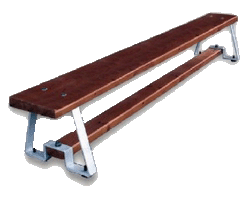 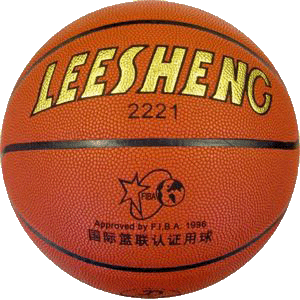 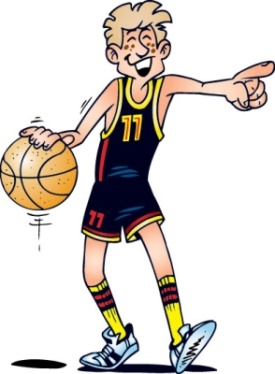 Упражнение 2.
рис. 2.
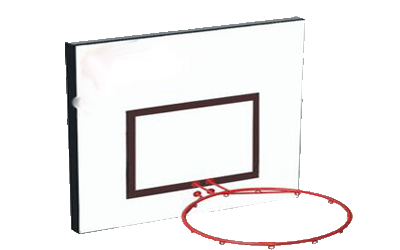 Броски и передача мяча в движении.
Повторение
упражнения!
После ведения мяча (рис. 2) баскетболист делает два шага (первый через скамейку) с последующим броском по кольцу.
Игрок 
с мячом.
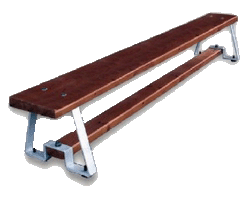 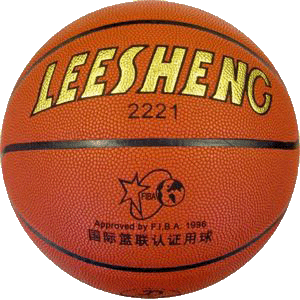 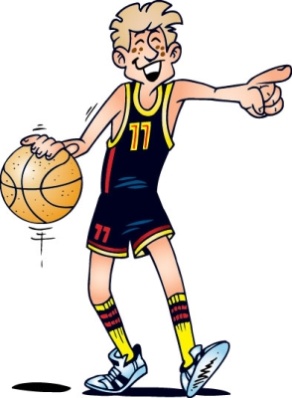 Упражнение 2.
рис. 2.
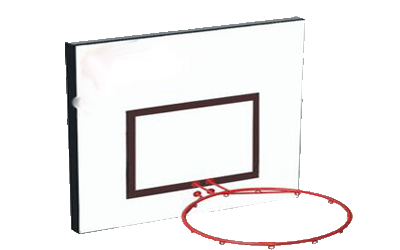 Броски и передача мяча в движении.
Исходное положение игрока 1 такое же, как и в первом упражнении. Баскетболист ловит мяч, который бросает ему стоящий напротив него
 игрок 2, выполняет два шага и на третий делает передачу игроку 2, который бросает мяч в кольцо, а сам возвращается в исходное положение.
Игрок 2.
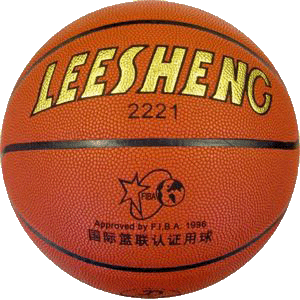 Игрок 1.
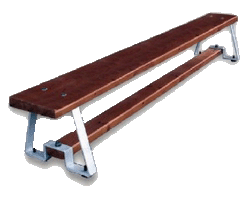 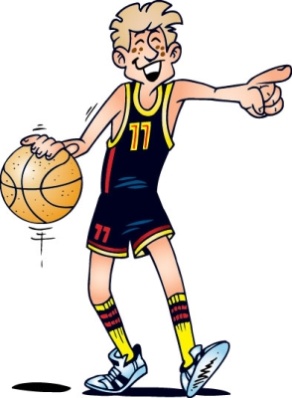 Упражнение 3.
рис. 3.
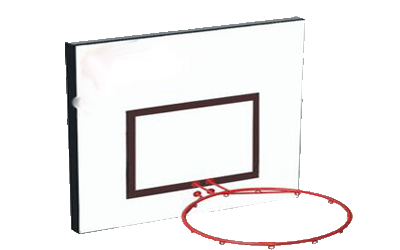 Броски и передача мяча в движении.
Повторение
упражнения!
Исходное положение игрока 1 такое же, как и в первом упражнении. Баскетболист ловит мяч, который бросает ему стоящий напротив него
 игрок 2, выполняет два шага и на третий делает передачу игроку 2, который бросает мяч в кольцо, а сам возвращается в исходное положение.
Игрок 2.
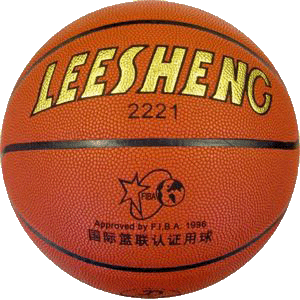 Игрок 1.
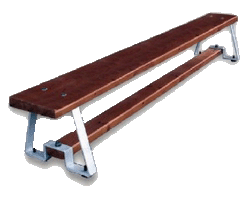 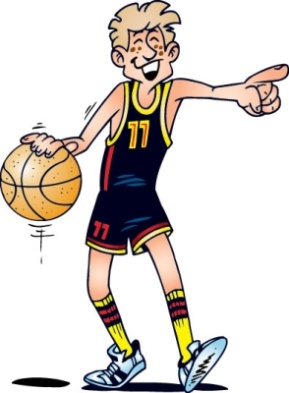 Упражнение 3.
рис. 3.
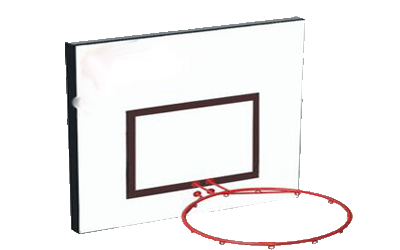 Броски и передача мяча в движении.
Игрок 1 не ведет мяч сам, а получает его от игрока 2 (стоящего под баскетбольным щитом) в тот самый момент, когда игрок 1 совершает свой первый шаг через скамейку (рис 4.).
Игрок 2.
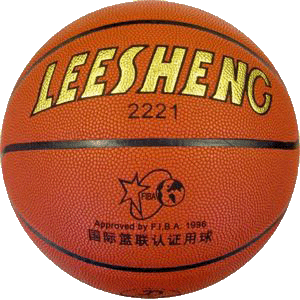 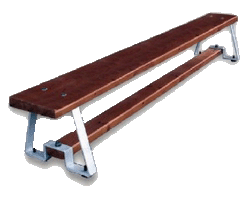 Игрок 1.
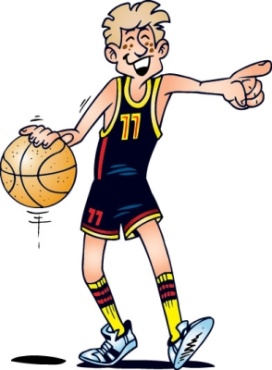 Упражнение 4.
рис.4.
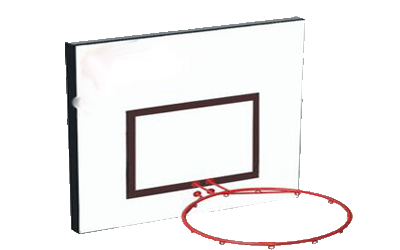 Броски и передача мяча в движении.
Поворение
упражнения!
Игрок 1 не ведет мяч сам, а получает его от игрока 2 (стоящего под баскетбольным щитом) в тот самый момент, когда игрок 1 совершает свой первый шаг через скамейку (рис 4.).
Игрок 2.
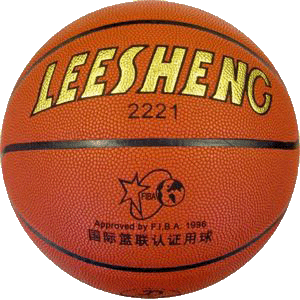 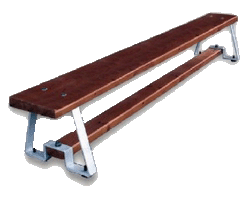 Игрок 1.
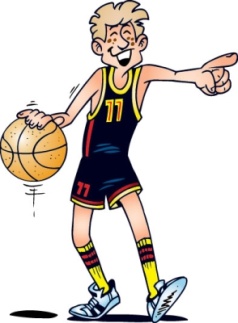 Упражнение 4.
рис.4.
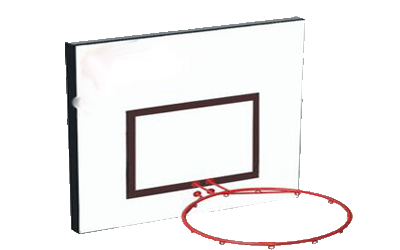 Броски и передача мяча в движении.
Игрок 3 бежит без мяча, получает передачу от игрока 1, выполняет два шага, ведет мяч, опять делает два шага, передает мяч игроку 2, который возвращает его обратно игроку 3, а тот с двух шагов выполняет бросок по кольцу. Затем он сам берет мяч и передает его игроку 1, после чего становится за игроком 5, и т.д. Затем игроки 1 и 2 меняются местами с другими игроками.
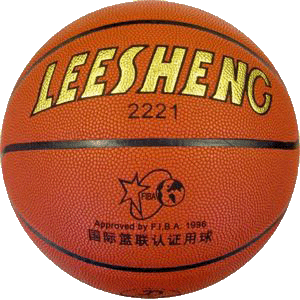 Игрок 1.
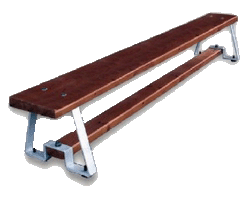 Игрок  3.
Игрок 2.
Игрок 4.
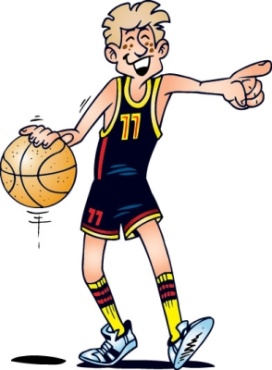 Игрок 5.
Упражнение 5.
рис.5.
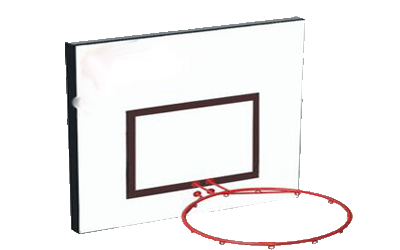 Броски и передача мяча в движении.
Повторение
упражнения!
Игрок 3 бежит без мяча, получает передачу от игрока 1, выполняет два шага, ведет мяч, опять делает два шага, передает мяч игроку 2, который возвращает его обратно игроку 3, а тот с двух шагов выполняет бросок по кольцу. Затем он сам берет мяч и передает его игроку 1, после чего становится за игроком 5, и т.д. Затем игроки 1 и 2 меняются местами с другими игроками.
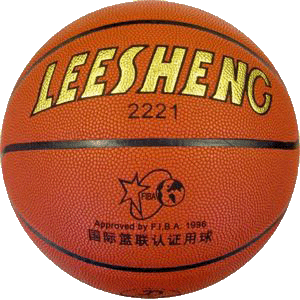 Игрок 1.
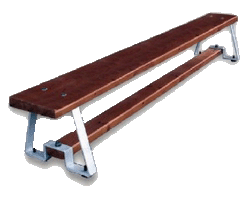 Игрок  3.
Игрок 2.
Игрок 4.
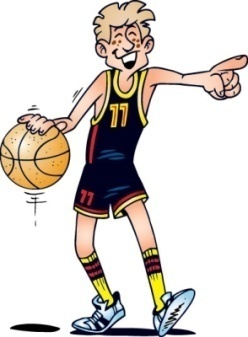 Игрок 5.
Упражнение 5.
рис.5.
Использованные и интернет-ресурсы;
http://www.probasket.ru/main.html
http://www.world-basket.biz/
http://www.basket-blog.info/
http://www.basketball.ru/forum/mass/forum_769.html
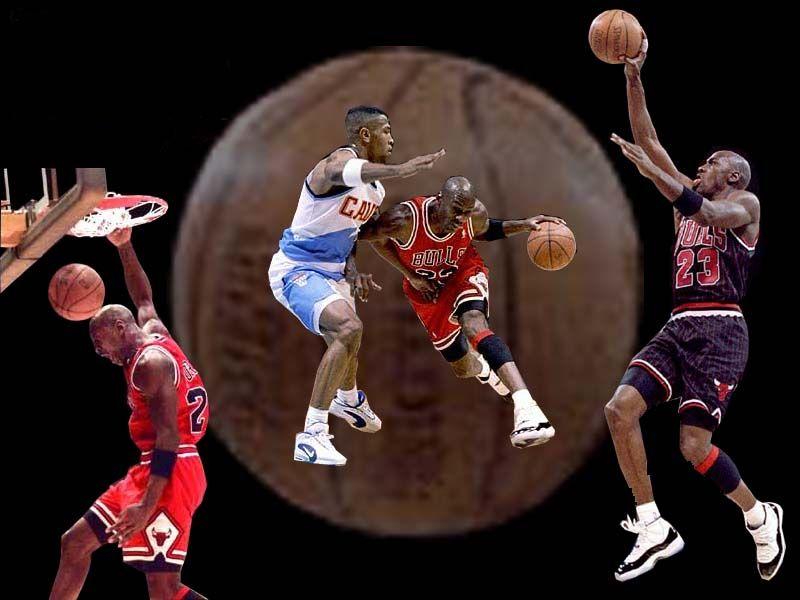 Спасибо за внимание!
Список    литературы
1 БАСКЕТБОЛ. Броски по кольцу. Мастера       советуют .Физкультура  в школе -№7  1990 г.                                                                                        
  2 Белов С. Баскетбол.Броски по кольцу.                 
     Физкультура в школе.1990г. 
  3 Джон Р. Вуден .Современный баскетбол      
4  Григорьев В.В. Баскетбол для всех и для    каждого. Учебное пособие -2007г.
     

      .Физкультура и спорт .-1997 г.